AMP can’t simulate SMP with Crash Faults
AMP: Assume (in contrast) that there exists a simulation. 

A simulating algorithm, 𝔹, needs to provide, for each AMP run, a sequence of outputs that algorithm 𝔸 outputs in a possible SMP run

We proved that no algorithm in AMP can simulate algorithm 𝔸

We played with similarity of runs, by introducing the same run (run X) to the nodes in different scenarios

The core idea – in AMP a node can’t timeout.
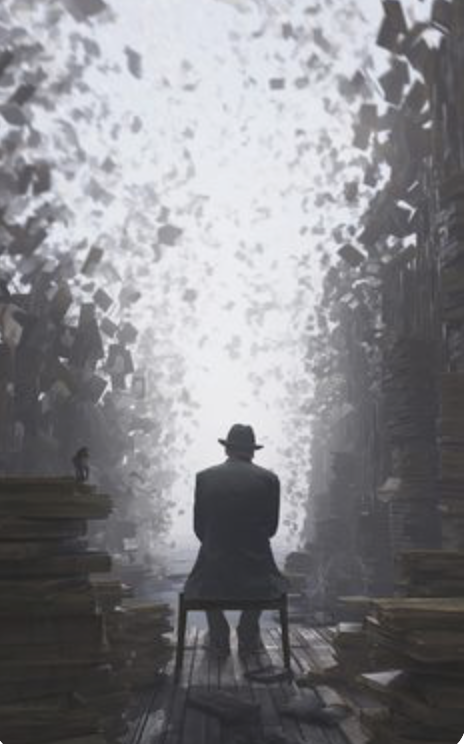 A State Machine in TSM
outputs
Inputs /
messages
messages
state
H
The sequence of messages and outputs depends solely on 
the initial state and initial input
the sequence of messages and inputs it receives
hardware clock readings
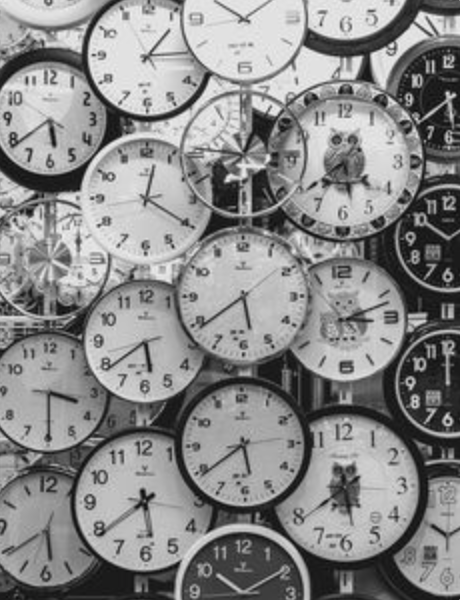 The Timed Message Passing model (TMP)
- Each network node has a local hardware clock H
-     Each hardware clocks ’follows’ real-time
Clocks may drift apart, but there is a bound 𝜗 such that 

How to model H?
A node can access it via getH() 
Events can be tagged by local time
A node can measure time span
A node can set up a timeout
Uncerainty: local hardware clock drift
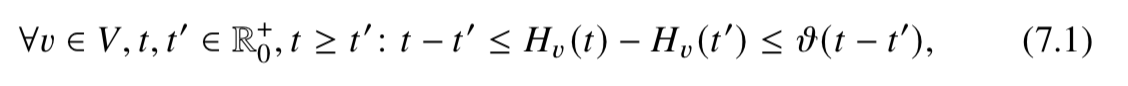 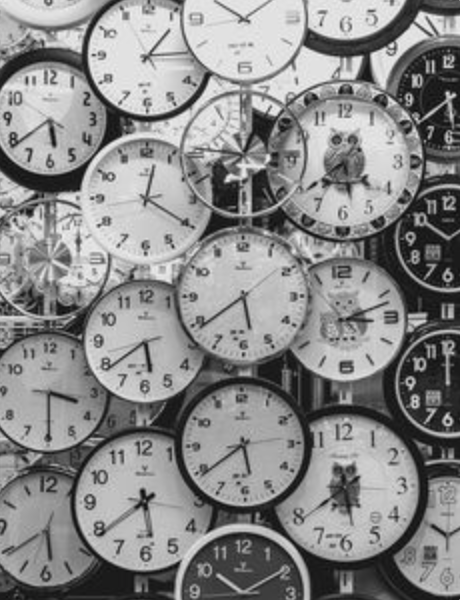 The Timed Message Passing model (TMP)
- Each network node has a local hardware clock H
-     Each hardware clocks ’follows’ real-time
Clocks may drift apart, but there is a bound 𝜗 such that 

Uncerainty: local hardware clock drift
Assume v is the fastest clock and w the slowest
From the equation above over a real time period 𝛥 the difference between the values of the hardware clocks of v and w 				may increase by 𝛥(𝟅-1)
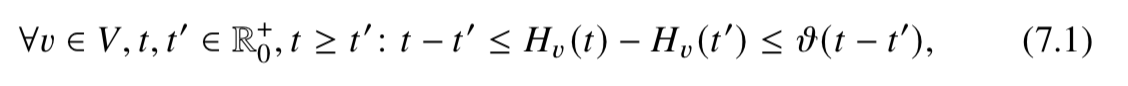 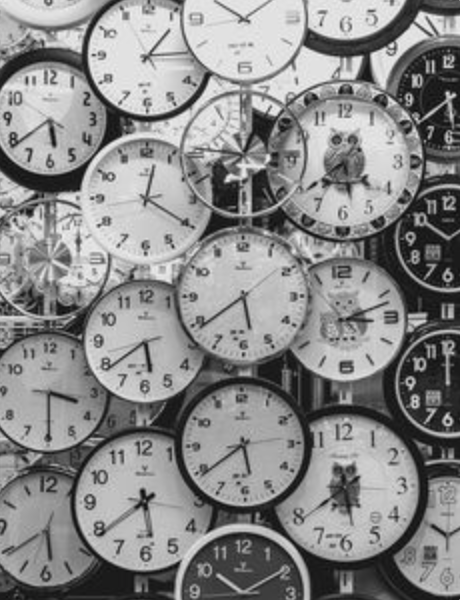 The Timed Message Passing model (TMP)
- Each network node has a local hardware clock H
-

There is a bound d on end-to-end message transmission and processing time
A Node can now identify missing messages
Calculate a local logical time L, so we can bound the difference (skew) among logical clocks. getL()


A Node can compare its clock to its neighbors’
Uncertainties: hardware clock drift, and 		message transmission time
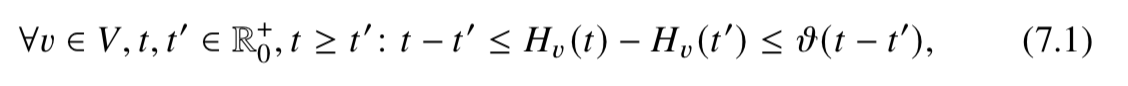 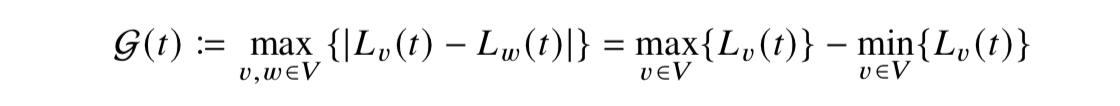 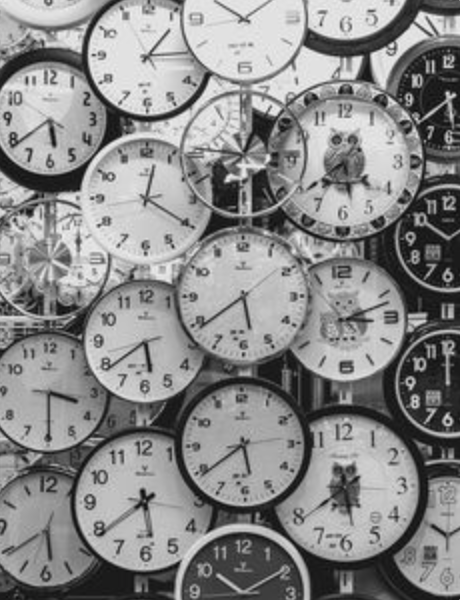 Sender/Receiver Synchronization
Assume a node w has acccess to external time source

Other nodes have local hardware clock and the end to end message transmission time, d, is known


EX 1: design an algorithm to synchronize the clocks of the neighbors of w
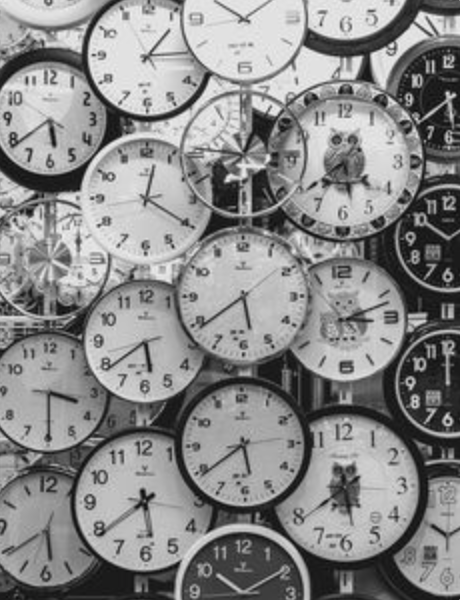 7
Time according
t
t
w
to w
2
3
Answer
Request
from v
from w
t
Time according
t
v
to v
1
4
Sender/Receiver Synchronization
Round-Trip Time (RTT) based synchronization




Receiver synchronizes to the sender‘s clock
Propagation delay   (<d) and clock offset  can be calculated
MAX algorithm
Assume – the logical clock Lv is updated in the background at the rate of the hardware clock.
The algorithm is invoked upon these events:: 
	wakeup, receiving a message, or on timeout

Wakeup: Lv:=Hv 	(performed only on wakeup)
If received l’ and l’> Lv						 Lv :=l’ 	– update logical clock
If Lv=kT then send <kT> to neighbors 
			(performed at the same clock time as line 2)

Notice: updating the logical clock is done by adding the difference (l’ – Lv) to Lv – or resetting Lv
MAX algorithm
Assume – the logical clock Lv is updated in the background at the rate of the hardware clock.
The algorithm is invoked upon these events:: 
	wakeup, receiving a message, or on timeout

Wakeup: Lv:=Hv 	(performed only on wakeup)
If received l’ and l’> Lv						 Lv :=l’ 	– update logical clock
If Lv=kT then send <kT> to neighbors

Notice: after updating the clock in Line 2 the node  always execute Line 3 since the updated clock is always a multiple of T
MAX algorithm
Wakeup: Lv:=Hv 	(performed only on wakeup)
If received l’ and l’> Lv						 Lv :=l’ 	– update logical clock
If Lv=kT then send <kT> to neighbors

Assume: La is the largest clock (< k’T)
La
Lb
Lc
a
b
c
When La=k’T:  1) a sends to b
	 2) b updates and send to c (if not sent before)
	 3) c updates
MAX algorithm
Wakeup: Lv:=Hv 	(performed only on wakeup)
If received l’ and l’> Lv						 Lv :=l’ 	– update logical clock
If Lv=kT then send <kT> to neighbors

Assume: Ha is the largest hardware clock (< k’T)
La
Lb
Lc
d
d
a
b
c
At time T
By time T 𝜗
MAX algorithm
Wakeup: Lv:=Hv 	(performed only on wakeup)
If received l’ and l’> Lv						 Lv :=l’ 	– update logical clock
If Lv=kT then send <kT> to neighbors

Assume: Ha is the largest hardware clock (< k’T)
La
Lb
Lc
d
d
by T 𝜗 +Dd
a
b
c
by time T 𝜗
by T 𝜗 +d
by T 𝜗 +2d
By time T 𝜗 +2d the 3 logical clocks are larger than k’T
MAX algorithm
Wakeup: Lv:=Hv 	(performed only on wakeup)
If received l’ and l’> Lv						 Lv :=l’ 	– update logical clock
If Lv=kT then send <kT> to neighbors
by time kT 𝜗
by kT 𝜗 +d
d
d
La
Lb
Lc
by kT 𝜗 +Dd
a
b
c
By time kT 𝜗 +Dd all logical clocks are ≥ (k-1+k’)T
Observe that after the 1st update, updates are by at most T
MAX algorithm – maximum clock diff
Lb
La
t1
d
d
T
L’
t2
L
t3
Lb(t4) = Lb(t2) + L= La(t1) + L
𝜗d
t4
La(t4) = La(t1) + L’ + 𝜗d
La
Lb
Lc
La(t4) – Lb(t4) ?
La(t4) - Lb(t4) ≤ L’ - L+ 𝜗d
a
b
c
Observe that after the 1st update, updates are by at most T
MAX algorithm – maximum clock diff
La
Lb
t1
d
d
T
L’
t2
L
t3
Lb(t4) = Lb(t2) + L= La(t1) + L
𝜗d
t4
La(t4) = La(t1) + L’ + 𝜗d
La
Lb
Lc
La(t4) – Lb(t4) ?
La(t4) - Lb(t4) ≤ L’ - L+ 𝜗d
a
b
c
La(t4) - Lb(t4) ≤ T(𝟅-1) + 𝜗d
RECALL: the difference between the values of the 
hardware clocks of v and w may increase by 𝛥(𝟅-1)
MAX algorithm – maximum clock diff
Lb
La
t1
d
d
L’
T
t2
L
t3
Lb(t4) = Lb(t2) + L= La(t1) + L
𝜗d
t4
La(t4) = La(t1) + L’ + 𝜗d
La
Lb
Lc
La(t4) – Lb(t4) ?
La(t4) - Lb(t4) ≤ L’ - L+ 𝜗d
a
b
c
La(t4) - Lb(t4) ≤ T(𝟅-1) + 𝜗d
La(t4) - Lx(t4) ≤ T(𝟅-1) + 𝜗dD
MAX algorithm
Assume – the logical clock Lv is updated in the background at the rate of the hardware clock.
The algorithm is invoked upon these events:: 
	wakeup, receiving a message, or on timeout

Wakeup: Lv:=Hv 	(performed only on wakeup)
If received l’ and l’> Lv						 Lv :=l’ 	– update logical clock
If Lv=kT then send <kT> to neighbors
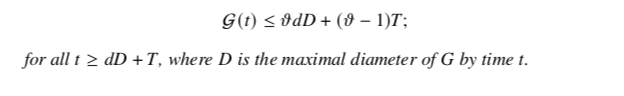 MAX algorithm – First Synchronization
Lb
La
t0
t0
La(t0) - Lb(t0) = H
increase by 𝛥(𝟅-1)
T
L
t3
La(t4) - Lb(t4) ≤ (T+d)(𝟅-1) + H
t4
d
La(t4) - Lx(t4) ≤ (T+dD)(𝟅-1) + H
La(t4) – Lb(t4) ?
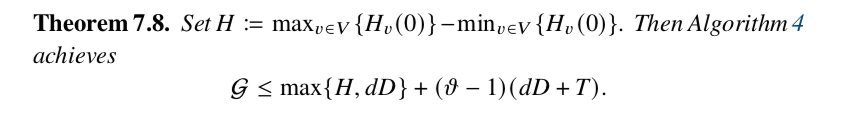